VRAA		Toetsing opzegverbod en		grensoverschrijdend gedragdecember 2023kantonrechter Rechtbank Rotterdam/raadsheer-plaatsvervanger Hof ‘s-Hertogenbosch
1
Opzegverbod ziekte
hoofdregel: opzegverbod eerste twee jaar ziekte

geen opzegverbod indien aanvang arbeidsongeschiktheid na indienen ontslagaanvraag UWV (art. 7:670 lid 1 sub b)

idem bij ontbinding: ktr kan wel ontbinden indien aanvang arbeidsongeschiktheid na indiening ontbindingsverzoek (art. 7:671b lid 7)

NB het gaat om het ontstaan van de arbeidsongeschiktheid, niet om datum/tijdstip ziekmelding
2
Opzegverbod ziekte
wie oh wie weet hoe we aan een opzegverbod van twee jaar zijn gekomen?
3
Toetsing opzegverbod bij ontbinding
kantonrechter kan ondanks ziekte de arbeidsovereenkomst toch ontbinden in de volgende gevallen: 
1. geen opzegverbod (a t/m i-grond)
2. geen verband (b t/m i-grond)
3. in belang van werknemer (b t/m i-grond)
	- kamerstukken: uitzondering
art. 7:671b lid 6 BW
4
Opzegverbod ziekte
HR 18-2-2022, HR:2022:276

ziekmelding na ontslagaanvraag UWV staat niet in de weg aan ontbinding arbeidsovereenkomst om bedrijfseconomische redenen
art. 7:670 lid 1 b: geen opzegverbod als ongeschiktheid aanvang heeft genomen nadat UWV verzoek om toestemming heeft ontvangen
5
Toetsing opzegverbod bij ontbinding
kantonrechter mag ontbinden indien “het verzoek geen verband houdt met de omstandigheden waarop die opzegverboden betrekking hebben”
wanneer is daarvan sprake?
moet ieder “verband”, hoe gering dat ook is, dus leiden tot afwijzing? 
of moet er sprake zijn van een “wezenlijk verband” of “voldoende verband”?
6
Opzegverbod ziekte
wie vindt dat ieder verband, hoe gering ook, moet leiden tot afwijzing?
7
Verband met opzegverbod
Chorus en Furstner, ArbeidsRecht 2021/40, Vergewisplicht, uitkomst ongewis? Het verband tussen ontbinding en opzegverbod nader beschouwd
rechter moet vaststellen dat enig verband met opzegverbod niet bestaat, anders afwijzen
GHDHA:2019:289: nog vele andere factoren naast ziekteperikelen bijgedragen aan g-grond
GHDHA:2019:3164: onvoldoende verband, verstoring voor belangrijk deel ontstaan door gedoe over reiskosten
8
Verband met opzegverbod
ziekte/opzegverbod en omstandigheden die daarmee verband houden wegdenken 
blijft er dan een voldragen ontslaggrond over? 

zo ja, dan geen verband tussen ontbinding of opzegverbod? 
goed idee?
9
Wat vindt de HR?
Hof Den Haag, GHDHA:2022:671
kantonrechter ontbindt arbovk wetenschappelijk onderzoeker op g-grond
ziekmelding burn-out, depressie en spanningsklachten
volgens werkneemster verband met opzegverbod: bepaalde uitlatingen niet geheel los te zien van haar ziektebeeld, evenals neiging bepaalde onderwerpen niet af te sluiten en daarop terug te komen
Hof: dat de houding en gedrag van werkneemster mede het gevolg zijn van haar ao is niet aannemelijk; blijkt niet uit verklaringen huisarts, psycholoog en psychiater
10
Wat vindt de HR?
A-G 20-1-2023, PHR:2023:92

wanneer is geen sprake van verband?
uit wetsgeschiedenis Wwz blijkt niet dat wetgever een inhoudelijke wijziging tov vergewisplicht heeft beoogd
alleen als de omstandigheden die aan ontbindingsverzoek ten grondslag zijn gelegd zich laten abstraheren van de omstandigheden waarop het opzegverbod betrekking heeft en die omstandigheden op zichzelf voldoende zijn voor een voldragen ontslaggrond
11
Wat vindt de HR?
A-G:
als ontbindingsverzoek zich niet laat abstraheren van de ao van de werknemer, dan geen ontbinding. Bijvoorbeeld:
ontbindingsverzoek gebaseerd op verstoorde arbeidsverhouding, ontstaan naar aanleiding van discussie over ao is niet toewijsbaar vanwege verband
deze verstoorde arbeidsverhouding laat zich immers niet abstraheren van de ao van de werknemer
dit geldt ook als het gedrag van de werknemer dat heeft geleid tot de verstoorde arbeidsverhouding het gevolg is van de arbeidsongeschiktheid van de werknemer
12
Wat vindt de HR?
nooit ontbinding bij enig verband?
A-G: wellicht kan worden aangenomen dat het niet gaat om de vraag of er een conditio sine qua non verband is tussen ontbindingsverzoek en arbeidsongeschikt, maar of, de ao weggedacht (“geabstraheerd van”) er voldoende grondslag is voor het ontbindingsverzoek

HR 14-4-2023, HR:2023:559: 81 RO
13
Wat vindt de HR?
Wat vindt de HR?

NIKS!

HR 14-4-2023, HR:2023:559: 81 RO
14
Wanneer indienen ontbindingsverzoek?
mag kantonrechter arbeidsovereenkomst ontbinden als er nog sprake is van een opzegverbod op het moment dat het ontbindingsverzoek wordt ingediend, maar niet meer op het moment van de mondelinge behandeling?

of moet de werkgever met indienen wachten tot de twee jaar (of drie jaar bij loonsanctie) voorbij zijn?
15
Wanneer indienen ontbindingsverzoek?
A-G 17-3-2023, PHR:2023:316, r.o. 4.24
de rechter die moet beoordelen of een ontbindingsverzoek toewijsbaar is, moet dit beoordelen naar de feitelijke stand van zaken ten tijde van haar beslissing. NB in de regel de mondelinge behandeling
HR 21-2-2020, HR:2020:283 (Victoria): bij ex tunc toetsing moet vraag of sprake is van evhn worden beoordeeld aan de hand van feiten en omstandigheden die zich hebben voorgedaan tot het moment waarop de arbeidsovereenkomst door de kantonrechter is ontbonden
16
Wanneer indienen ontbindingsverzoek?
ziet iemand een probleem/bezwaar als ontbindingsverzoek alvast wordt ingediend in de periode dat het opzegverbod nog van kracht is?
17
Wanneer indienen ontbindingsverzoek?
wetsgeschiedenis: opzegverbod tijdens ziekte beoogt werknemer te beschermen tegen ontslag wegens ziekte en tegen verkorting van de termijn voor het vinden van ander werk, en heeft mede ten doel de werknemer te vrijwaren van de psychische druk die ontslagaanzegging tijdens ziekte kan veroorzaken, HR 18-2-2022, HR:2022:276
kan het “vroegtijdig indienen bijdragen aan oordeel dat werkgever verwijtbaar handelt?
18
Verband met opzegverbod
Kantonrechter Den Haag 8 november 2022, RBDHA:2022:11694
Fysiotherapeut. Combinatie medische en situationele ao. Gedoe over re-integratie. Mediation mislukt
“kantonrechter kan er niet omheen dat het ontbindingsverzoek, wellicht niet ten volle, maar dan toch tenminste in zekere mate in verband staat met de arbeidsongeschiktheid van werknemer (…) opzegverbod staat via de reflexwerking daarvan aan een ontbinding van de arbeidsovereenkomst via deze procedure op dit moment in de weg”
19
Verband met opzegverbod
[aanhouding 5 weken]. De kantonrechter verwacht dat partijen in de tussentijd tenminste trachten zelf een uitweg uit het geschil bereiken. Lukt dit niet dan zal de kantonrechter bij het voortzetten van de mondelinge behandeling aan partijen voorhouden dat een voortzetting van het dienstverband voor beide partijen niet opportuun is. In dat kader is de kantonrechter voornemens om het ontslag niet langer in verband te zien met de arbeidsongeschiktheid van werknemer, tenzij werknemer de kantonrechter ervan kan overtuigen dat hij daadwerkelijk wil re-integreren en zich zonder meer wil en zal schikken in zijn rol als werknemer en de daarbij behorende verplichtingen, waaronder het opvolgen van redelijke bevelen. Van werkgever mag verwacht worden dat zij zich constructief, en wellicht constructiever dan tot nu toe, werknemer in staat zal stellen te re-integreren en de verhoudingen te herstellen.
20
Grensoverschrijdend gedrag
hoe adviseer je de werkgever?
en de werknemer? 
 
hoe laveer je als advocaat tussen de voetangels, klemmen en valkuilen door?
21
Kusincident
Hof Den Haag 13-12-2016 en  4-5-2017, GHDHA:2016:4128 en 2017:2436
restaurant manager KFC, sinds 17.11.2009 onafgebroken in dienst, steeds arbeidsovereenkomst voor 1 jaar
overgeplaatst naar dit restaurant om orde op zaken te stellen
ontslag op staande voet 13 maart 2014
2 schriftelijke klachten over ‘kusincident’ : je hebt een vrouwelijke medewerker innig omhelsd door haar stevig vast te pakken met beide handen op haar rug. Zij kon zich hieruit niet losmaken. Je probeerde haar toen een kus op haar mond te geven.
onderzoek HR; bevestigd door 2 andere medewerkers
22
Kusincident
Kantonrechter Den Haag: bewijsopdracht ‘kusincident’

vijf getuigen gehoord
tijdens getuigenverhoren bleek dat de werknemers de manager valselijk hadden beschuldigd
ontslag op staande voet op de dag van het getuigenverhoor nog ingetrokken en arbeidsovereenkomst is tot 17 november 2014 doorgelopen en niet verlengd
vordering schade ex art. 7:611 wegens niet verlengen arbeidsovk door kantonrechter afgewezen
Hof: wel recht op schadevergoeding, beslissing niet te verlengen vanwege de beschuldigingen, € 6.298 bruto
23
Casus – wat is wijsheid?
jonge nieuwe medewerkster klaagt bij HR over seksueel grensoverschrijdend gedrag leidinggevende (man, 20 jaar ouder, 15 jaar in dienst)
complimenten maken over uiterlijk
staren naar haar borsten tijdens bila’s
vragen of ze wat wil gaan drinken na werktijd (3x)
bikini’s omhoog houden (retourzendingen) en vragen: is dit jouw maat?
zegt dat meerdere vrouwelijke collega’s in haar team hierover klagen tegen haar
24
Casus – wat is wijsheid?
wat adviseert u werkgever?
werknemer ontkent tijdens gesprek

eerst onderzoek, dan gesprek 
eerst gesprek + onderzoek + doorwerken
gesprek + onderzoek + tijdelijke overplaatsing of werk vanuit huis
gesprek + onderzoek + schorsing 

in geval van onderzoek:
zelf doen of door extern bureau?
25
Grensoverschrijdend gedrag - QUIZ
Ktr Rotterdam 30-3-2022, RBROT:2022:2673	

de ‘handgel-zaak’
directeur, eindverantwoordelijk voor locatie van werkgever, stuurt circa 100 werknemers aan. Sinds 1992 in dienst
ontbindingsverzoek wegens grensoverschrijdend gedrag/evhn; werknemer heeft erkend dat hij grappen maakt, ook seksueel getinte grappen, maar herkent zich niet in de verdere beschuldingen
26
Grensoverschrijdend gedrag - QUIZ
Ktr Rotterdam 30-3-2022, RBROT:2022:2673	

werknemer heeft erkend dat hij grappen maakt, ook seksueel getinte grappen, maar herkent zich niet in de verdere beschuldigingen
kantonrechter: werknemer heeft zich schuldig gemaakt aan grensoverschrijdend gedrag, variërend van seksuele intimidatie tot aanranding. Ernstig verwijtbaar
vijf verklaringen, niet aannemelijk dat zo’n grote groep personen uit verschillende lagen van de organisatie degelijke zeer belastende verklaringen zouden afleggen. Geen hetze
27
Grensoverschrijdend gedrag - QUIZ
Hof Den Haag 24-1-2023, GHDHA:2023:75

tussenuitspraak: als wat in de verklaringen staat vast komt staan, dan ernstig seksueel grensoverschrijdend gedrag. Werknemer heeft gedragingen uitdrukkelijk betwist. Volgens hem door HR manager opgezette hetze tegen hem. Geen onafhankelijk onderzoek, HR manager die naar eigen zeggen ook slachtoffer was heeft onderzoek gedaan
28
Grensoverschrijdend gedrag - QUIZ
eindbeschikking 5-12-23 (binnenkort publicatie)

hof heeft 9 getuigen in enquête gehoord en 6 getuigen in contra- enquête
werkgever geslaagd in leveren bewijs, getuigenverklaringen geloofwaardig en overtuigend (r.o. 2.6)
dat enkele andere medewerkers geen soortgelijke ervaringen of juist positieve ervaringen hebben gehad betekent nog niet dat andere verklaringen onjuist zijn
29
Grensoverschrijdend gedrag - QUIZ
Ktr Rotterdam 30-3-2022, RBROT:2022:2673	

vraag: wie had de werknemer meegenomen naar de mondelinge behandeling van het hoger beroep bij het hof:

zijn echtgenote
zijn twee meerderjarige kinderen
zijn schoonouders
iedereen
30
Grensoverschrijdend gedrag - QUIZ
antwoord: iedereen; echtgenote, kinderen en schoonouders

vervolgvraag: wie denkt dat de werknemer hen ook heeft meegenomen naar alle vijf getuigenverhoren (negen getuigen) bij het hof in maart, mei en juni 2023?
31
Grensoverschrijdend gedrag - QUIZ
wie denkt dat het hof heeft geoordeeld dat sprake is van ernstig verwijtbaar handelen of nalaten?
32
Mogelijke acties na melding
werkgever:
onderzoek + waarschuwing + evt overplaatsing
onderzoek + ontbindingsverzoek
onderzoek + ontslag op staande voet


werknemer:
kort geding tewerkstelling
verzoek voorlopige voorziening 223 Rv
verzoek voorlopig getuigenverhoor
vordering ex art. 843a inzage onderzoeksverslagen
33
Vordering 843a RV
Hof ‘s-Hertogenbosch 14-9-2023, GHSHE:2023:272

werkneemster is 32 jaar in dienst geweest en stelt werkgever aansprakelijk voor schade die zij heeft geleden als gevolg van seksueel grensoverschrijdend gedrag van haar leidinggevende
vordert inzake in elf documenten, waaronder de getuigenverslagen van externe onderzoekscommissie
kantonrechter wijst alleen inzage in verslagen van collega medisch specialisten toe
34
Vordering 843a RV
beide partijen komen in hoger beroep
Hof: rechtmatig belang ex art. 843a lid 1 Rv als degene die afschrift verlangt, dat stuk niet tot zijn beschikking heeft maar er wel mee bekend is en dat stuk in procedure zou willen overleggen
voldoende is dat het stuk relevant kan zijn voor een niet op voorhand als kansloos aan te merken vordering 
uit verslagen kan blijken of werkgever op de hoogte was van grensoverschrijdend gedrag
naast de verslagen van de medisch specialisten moeten ook de verklaringen van de arts assistenten worden verstrekt
35
Inzage in verwerking persoonsgegevens?
als het gaat om verslagen interviews extern bureau, waarover werkgever beschikt, lijkt mij dit best kansrijk
Rb Amsterdam 3-8-2023, RBAMS:2023:5257
onderzoek ingesteld na melding door collega van grensoverschrijdend gedrag
werknemer vraagt om afschriften van de verwerking van zijn persoonsgegevens, overzicht van aan derden verstrekte gegevens en kopie van documenten waarin zijn persoonsgegevens zijn verwerkt, inclusief interne notities/mails
rechtbank wijst af, terecht beroep op art. 23 AVG/41 UAVG, belangenafweging bescherming anderen
niet gebleken dat werkgever beschikt over onderzoeksverslagen bureau
36
Verzoek voorlopig getuigenverhoor
voorlopig getuigenverhoor heeft onder meer tot doel om belanghebbenden bij een aanhangig of nog aanhangig te maken procedure gelegenheid te bieden vooraf opheldering te krijgen over de feiten, om hen in staat te stellen hun positie beter te beoordelen
lat ligt laag: kan alleen worden afgewezen als verzoeker geen belang heeft, misbruik maakt, het verzoek strijdig is met goede procesorde of afstuit op ander, door rechter zwaarwichtig geoordeeld bezwaar (HR 7-9-2018, HR:2018:1433)
kan ook voor het eerst in hoger beroep
37
Ontslag op staande voet?
HR 30 juni 2023, HR:2023:1008

mededelings- en onderzoeksplicht
oosv van CFO wegens 16 redenen, o.a. opzetten eigen handel die direct concurreert met bedrijf wg., vrouwenhaat en antisemitische uitlatingenin ontslagbrief wordt met 16 voetnoten verwezen naar onderliggende documentatie
38
Ontslag op staande voet?
kantonrechter: oosv terecht gegeven, alleen al vanwege opzetten eigen concurrerend bedrijf, maakt dat de ktr. niet meer toekomt aan beoordeling van de andere gronden
hof vernietigt uitspraak en overweegt daarbij o.a. “dat geen sprake is van een dringende reden voor oosv, nu niet is voldaan aan de mededelingseis en het onderzoek door wg. ondeugdelijk is”. 
volgens hof blijft de oosv-brief steken in vage en algemene verwijten aan het adres van de wn.
geen hoor- en wederhoor toegepast
39
Ontslag op staande voet?
HR casseert. Maakt onderscheid tussen dringende reden en mededelingseis
Voldaan aan mededelingseis? Ja, gezien e-mails tussen wg. en wn. in de aanloop naar oosv en de vele verwijzingen in de voetnoten ( o.a. uitlating wn. “women are like dogs, it is how you train them” 
Dringende reden? Achterwege blijven van deugdelijk onderzoek naar het bestaan van de dringende reden, waaronder het niet in acht nemen van het beginsel van hoor en wederhoor, betekent niet dat geen sprake kan zijn van een dringende reden voor oosv
40
Ontslag op staande voet?
HR overweegt dat hof heeft “miskend dat het achterwege blijven van een deugdelijk onderzoek naar het bestaan van een dringende reden, niet belet dat sprake kan zijn van een dringende reden”
bij oosv wegens (seksueel) grensoverschrijdend gedrag kan dus ook zonder zo’n onderzoek sprake zijn van een terecht gegeven oosv, mits de reden anderszins voldoende vaststaat of – bij gemotiveerde betwisting door de werknemer – bewezen kan worden door de wg.
41
Ontslag op staande voet?
werkgever moet de dringende reden zorgvuldig formuleren, zeker bij samengestelde reden
in het algemeen: ontslagbrief fixeert dringende reden 
bij samengestelde dringende reden geldt:
reden die vaststaat is voldoende voor oosv;
werkgever heeft gesteld dat ook voor alleen dat feit oosv gevolgd zou zijn;
dat moet voor de werknemer ook duidelijk zijn geweest
toverformule – ‘iedere grond afzonderlijk en de gronden in combinatie met elkaar leveren een dringende reden op’, HR 16 juni 2006, JAR 2006/171
42
Onverwijld oosv bij samengestelde reden
HR 1 december 2023, HR:2023:1668
fraude onderzoek tegen strategic operations director
Na ziekmelding nam co-ceo dossier grote klant over en trof onregelmatigheden aan. Schorsing + onderzoek
als onderzoek wordt ingesteld na vermoeden moet rechter het volgende beoordelen:
of werkgever voldoende voortvarend onderzoek is gaan verrichten naar vermoeden betrokkenheid
onderzoek moet vervolgens ook voldoende voortvarend worden uitgevoerd
43
Onverwijld oosv bij samengestelde reden
werkgever moet zich voldoende voortvarend van de, ook tussentijdse, bevindingen op de hoogte hebben gesteld
werkgever moet werknemer na kennisneming van de bevindingen voldoende voortvarend ontslaan
bij samengestelde dringende reden moet rechter onderzoeken of ten aanzien van gehele samenstel voortvarend is gehandeld
als pas kort voor ontslag nieuwe onregelmatigheid boven water komt die onderdeel vormt van dringende reden dan bepaalt die laatste onregelmatigheid mede of onverwijld is gehandeld t.a.v. gehele samengestelde ontslaggrond
44
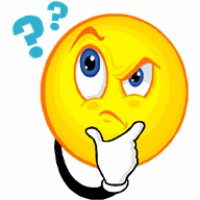 45